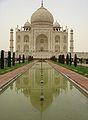 Тадж - Махал
мавзолей-мечеть, находящийся в Агре, Индия, на берегу реки Джамна (архитекторы, вероятно, Устад-Иса и др.). Построен по приказу потомка Тамерлана — императора Великих Моголов Шах-Джахана в память о жене Мумтаз - Махал, умершей при родах (позже здесь был похоронен и сам Шах-Джахан).
     Тадж-Махал (также «Тадж») считается лучшим примером архитектуры стиля моголов, который сочетает в себе элементы персидского, индийского и исламского архитектурных стилей.
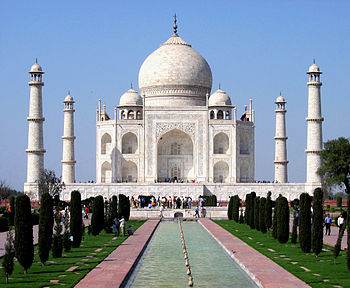 Несмотря на то, что белый мраморный купол мавзолея является наиболее известным компонентом, Тадж-Махал — это структурно интегрированный комплекс. Здание начали строить примерно в 1632 году и завершили в 1653 году, работали 20 тысяч ремесленников и мастеров[3]. Руководство строительством Тадж-Махала было возложено на Совет архитекторов под имперским контролем, включая Дешенов-Ану, Макрамат Хана и Устад Ахмад Лахаури.
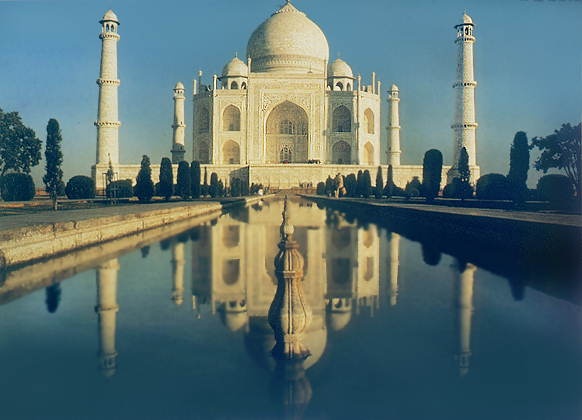 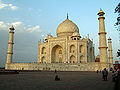 Стены выложены из полированного полупрозрачного мрамора (привозившегося на строительство за 300 км) с инкрустацией из самоцветов. Были использованы бирюза, агат, малахит, сердолик и др. Мрамор имеет такую особенность, что при ярком дневном свете он выглядит белым, на заре розовым, а в лунную ночь — серебристым.
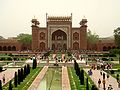 Ежедневно Тадж-Махал посещают десятки тысяч человек, за счёт туристов «индийская жемчужина» приносит казне страны немалые деньги. За год Тадж-Махал посещает от 3 до 5 миллионов посетителей, из них более чем 200 000 — из-за рубежа. Большинство туристов приезжает в прохладные месяцы года — октябрь, ноябрь и февраль